Rencontre nationale rénovation CAP – BAC PRO
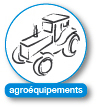 Maintenance des matériels
Lycée Raspail - Paris
22 & 23 mars 2016
matériel agricole
Formation 
à la conduite en sécurité 
hors production des matériels
agricoles et d’espaces verts,
de travaux publics,
de manutention
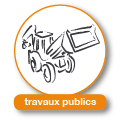 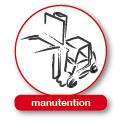 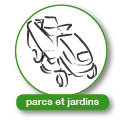 Jean-Luc Lorrain, IEN ET académie de Reims
Michel Blaudez, PLP, LP Val Moré Bar/Seine, académie de Reims
espaces verts
Eric Vion, DDFPT, LP Val Moré Bar/Seine, académie de Reims
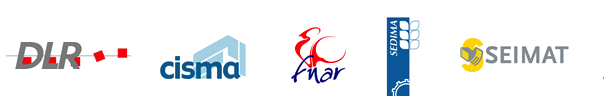 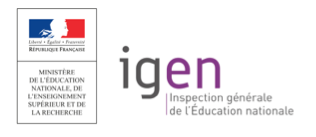 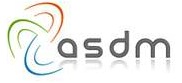 Rencontre nationale rénovation CAP – BAC PRO
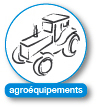 Maintenance des matériels
Lycée Raspail - Paris
22 & 23 mars 2016
matériel agricole
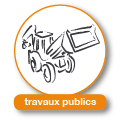 Bloc de compétences
ORGANISER
Gérer le poste de travail
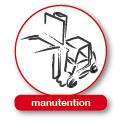 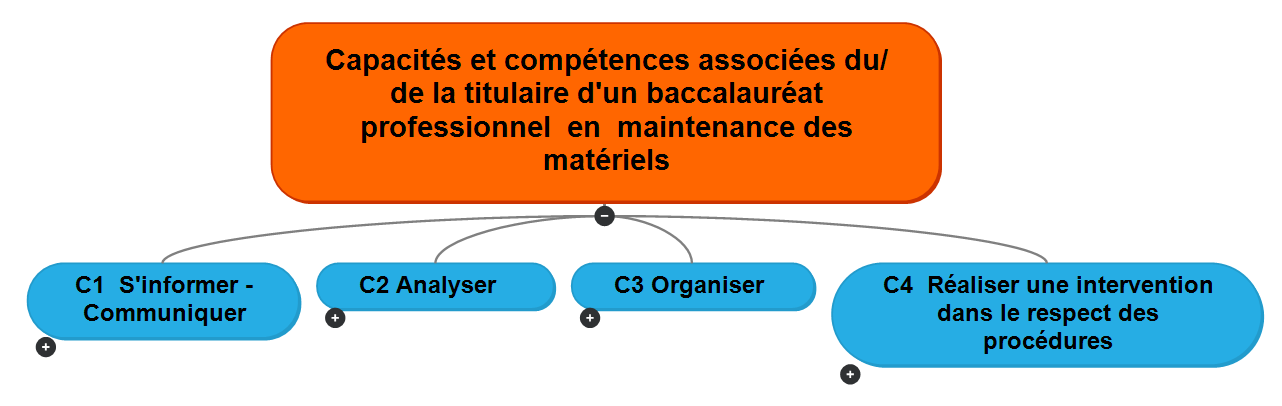 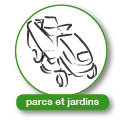 espaces verts
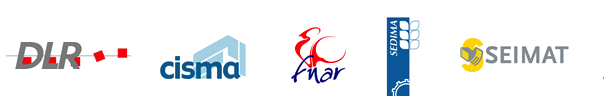 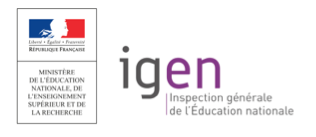 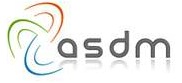 Conduite des engins en sécurité 
et hors production
Pour prévenir les risques et les accidents souvent graves, la conduite des équipements de travail mobiles automoteurs et des équipements de travail servant au levage, est réservée aux travailleurs qui ont reçu une formation adéquate
R372M Catégorie 10
Conduite en sécurité des engins de chantier hors production
Déplacement, chargement, déchargement, transfert, maintenance, essai.
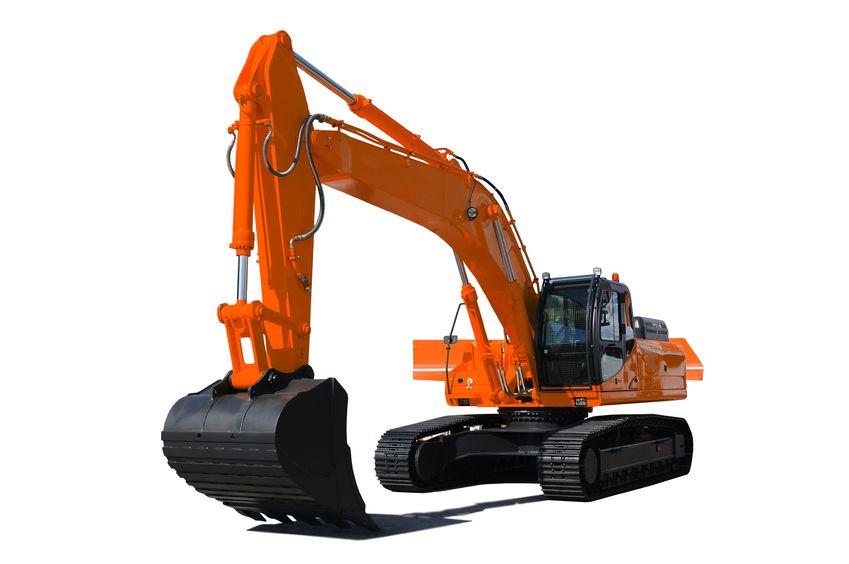 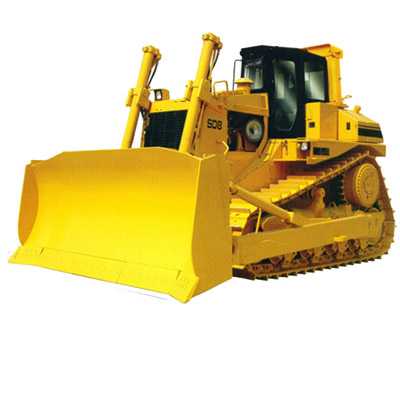 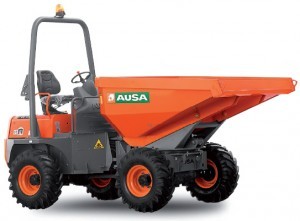 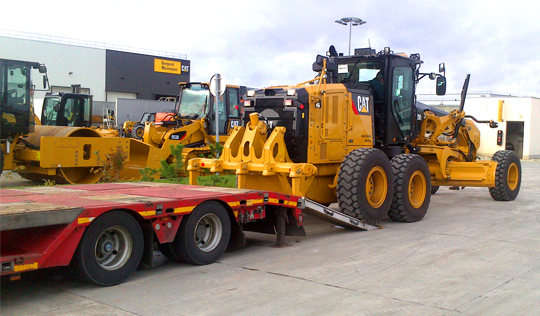 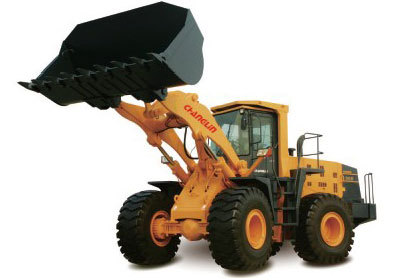 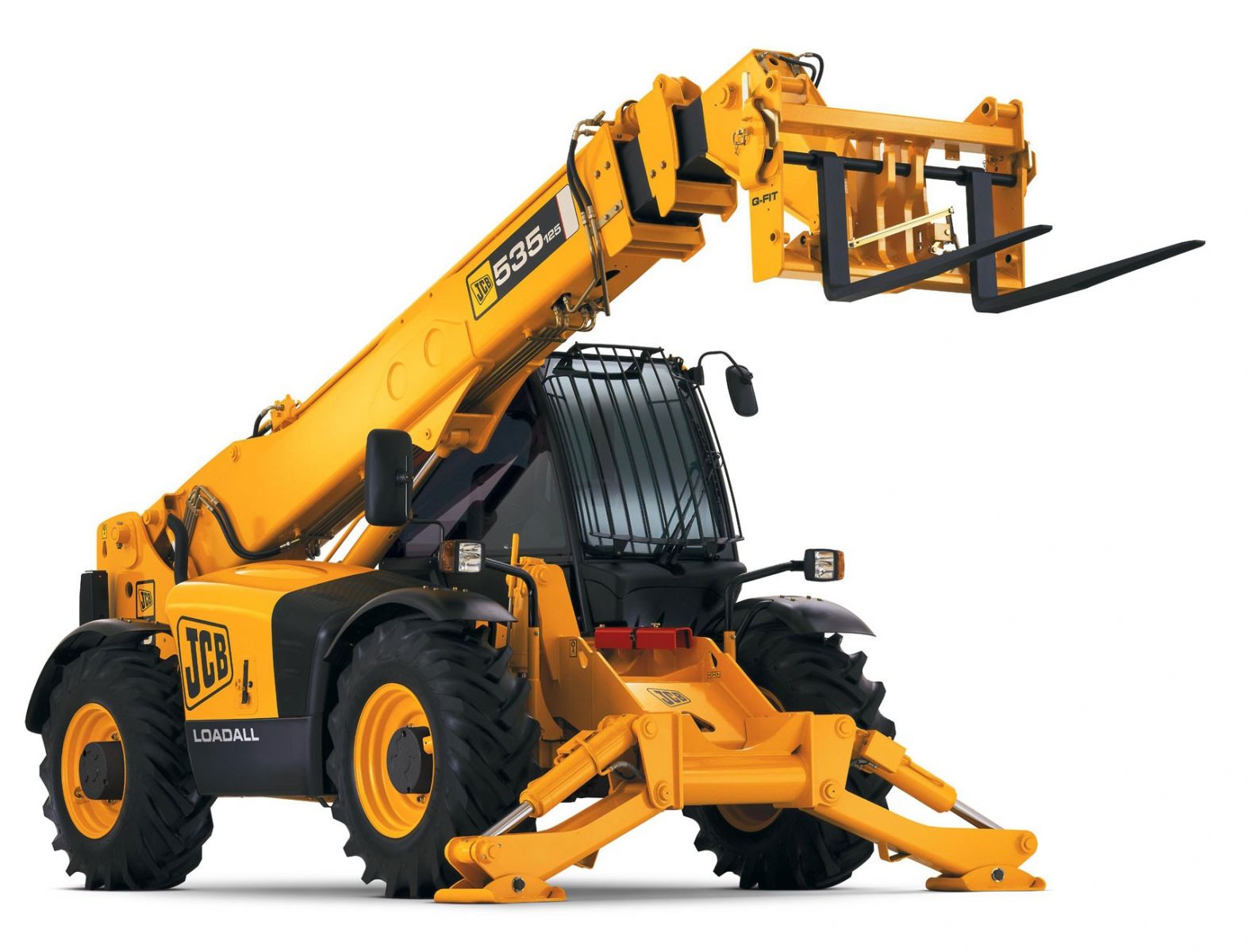 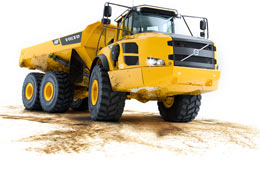 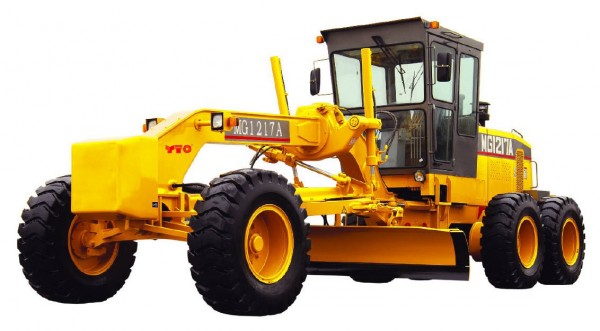 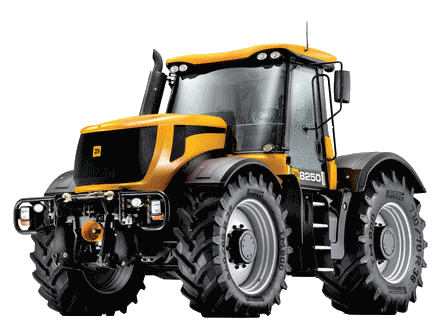 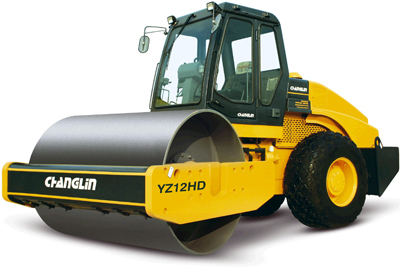 R389 Catégorie 6
Conduite en sécurité des chariots automoteurs de manutention à conducteur porté
Déplacement, chargement, déchargement, transfert, maintenance, essai
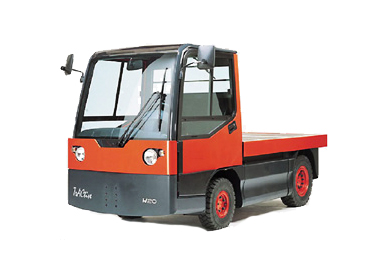 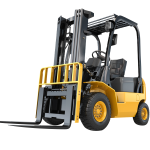 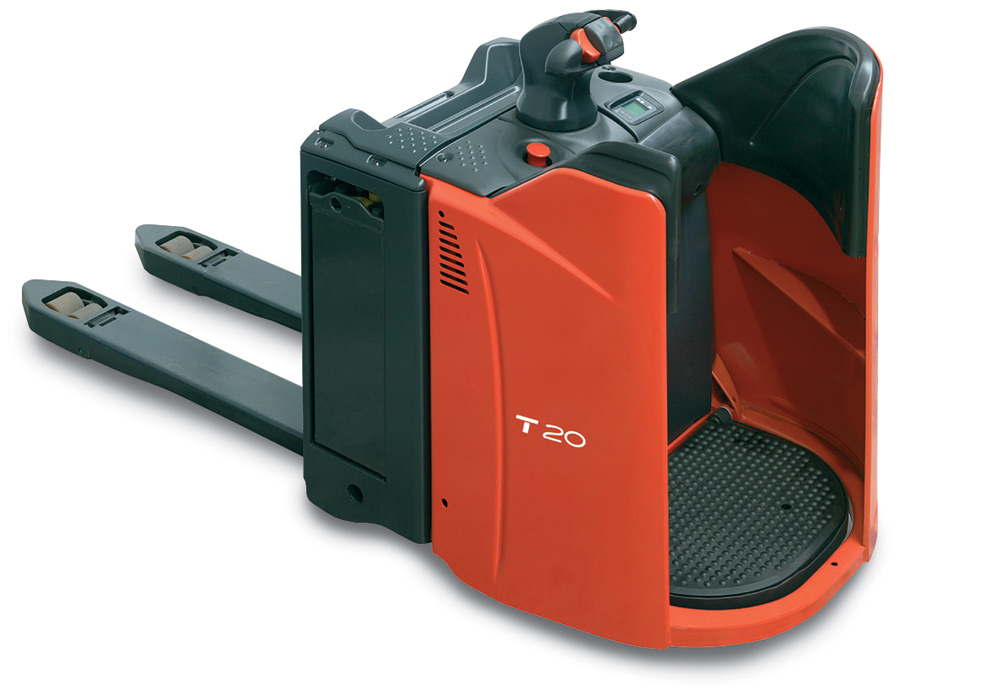 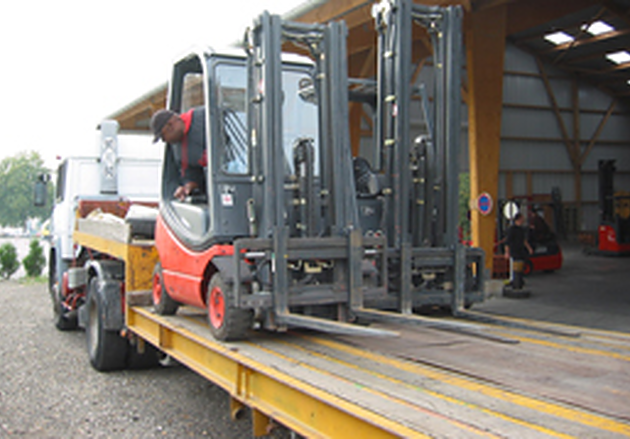 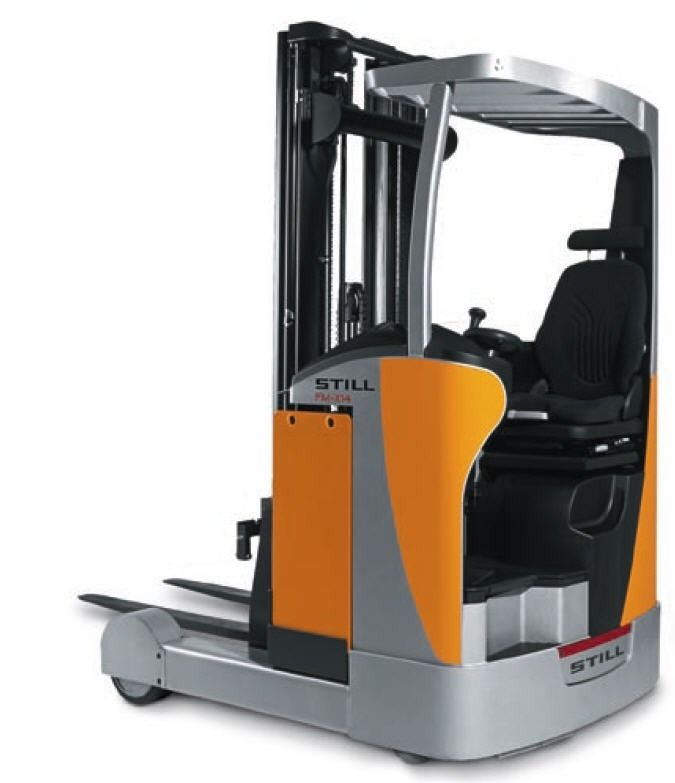 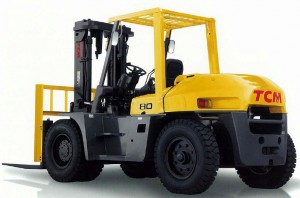 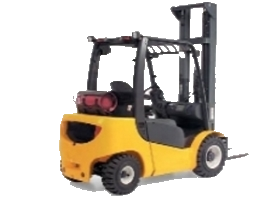 R386 Catégorie 3B
Conduite en sécurité des plates-formes élévatrices mobiles de personnes
La translation avec la plate-forme en position haute ne peut être commandée que par un organe situé sur la plate-forme de travail.
Elévation multidirectionnelle
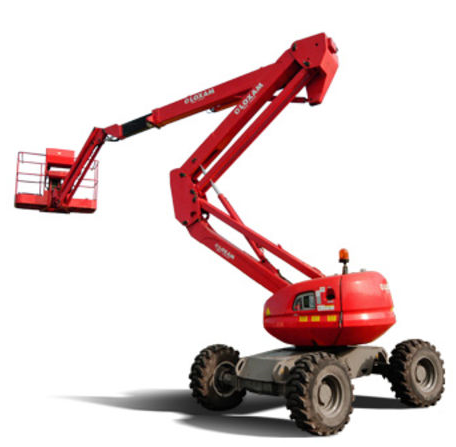 Rencontre nationale rénovation CAP – BAC PRO
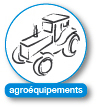 Maintenance des matériels
Lycée Raspail - Paris
22 & 23 mars 2016
matériel agricole
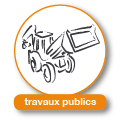 Formation 
à la conduite en sécurité 
hors production
des matériels Opt A, B et C
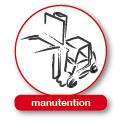 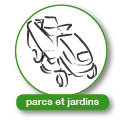 espaces verts
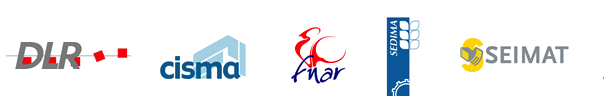 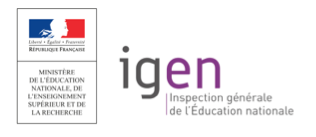 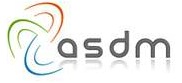 Sommaire
Problématique /Attente de la profession
Réglementations et recommandations
Exigences du référentiel de certification 
Proposition d’un protocole de formation et d’évaluation
Problématique / Attente de la profession
Donner la possibilité à chaque technicien      d’effectuer des mises en œuvre de matériels en sécurité
aux travers des activités et des tâches du RAP :
- A1: Organiser l’intervention
 T1.2  Préparer l’intervention

 A2: Effectuer un diagnostic
 T2.2  Réaliser les tests et les mesures

 A3: Réaliser une intervention 
T3.1  Réaliser les opérations
T3.2  Exécuter les opérations d’adaptation, de préparation du matériel 
T3.3  Effectuer la mise en service et/ou mise en main du matériel

 A4: Réceptionner – Restituer le matériel
T4.1  Prendre en charge 
T4.3  Remettre le matériel
Réglementations et recommandations
en fonction du matériel mis en œuvre

Recommandation R372 M Catégorie 10
Recommandation R389 Catégorie 6
Recommandation R386 Catégorie 3B
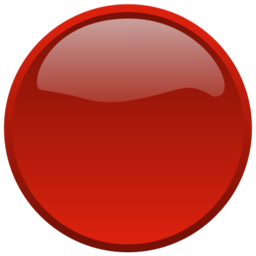 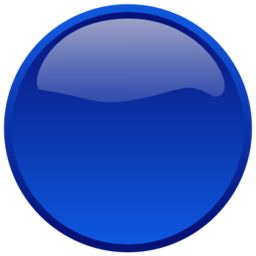 Réglementations  applicables
Le technicien sera informé:
 - sur ses droits
    - sur ses devoirs 
          - sur ses obligations
Exigences du référentiel de certification
Le contenu s’appuie sur :
des capacités 
et
des compétences
des savoirs
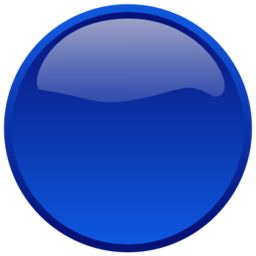 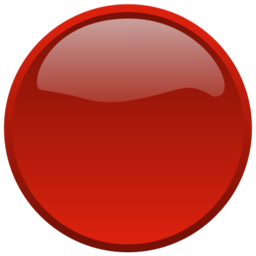 Proposition d’un protocole de formation et d’évaluation à partir la classe de 1ère Bac Pro
3H00 d’apport théorique
1H00 d’activité pratique
(démonstration en groupe)
comprenant un livret de formation
+
la visite médicale scolaire annuelle
(pour les  jeunes mineurs dans le cadre des travaux réglementés)
PUIS
une évaluation théorique
 de type CACES avec questions éliminatoires et une note de 12/20 minimum
autorisation de mise en œuvre des matériels 
valable le temps de la formation .
Elle peut être suspendue ou annulée
une évaluation pratique 
réalisée au cours des activités d’enseignement professionnel de la classe de  1ère Bac Pro.
Le  livret de formation
SOMMAIRE
CONDUITE HORS PRODUCTION
DES ENGINS ET DES MATERIELS
Objectifs de la formation	  	                     3
Statistiques des accidents du travail	                     4
Dispositions règlementaires	                     5
Les différents acteurs de la prévention et leur rôle                            7
Les droits, obligations et responsabilités du conducteur                   9  
Que faire en cas d’accident	                    10
Les risques liés à la maintenance et à la conduite des matériels     11 
Les différentes catégories de matériels	                    14
Les vérifications liées à la mise en œuvre des matériels:                 17	Vérification journalière
	Vérification de remise en service
	Vérification Générale Périodique
Mise en œuvre - Accessibilité - Visibilité - Stabilité 	
Préalable - Mise en œuvre Conduite	                    19
Accessibilité		                    20
Visibilité  - Stabilité		                    21
Adéquation Gabarit/Environnement	                    23
Risques inhérents à la présence des lignes ERDF	                    25
Risques inhérents à la zone d’évolution	                    25
Risques liés au déplacement	                    26
Abaque de charge et adéquation matériel/équipement à atteler      29 
Quels permis pour quels véhicules	                    32
Le transfert de matériel par circulation sur la voie publique             33
Le transfert de matériel par porte engin	                    35
La gestuelle de guidage		                    36
Les Equipements de Protection Individuelle	                    37
Levage - Utilisation des élingues                                                       38
Les panneaux de signalisation:  Liés à l’activité professionnelle     40
	         Liés à la circulation 	                    41
	         Liés aux risques associés             42
Notes personnelles:	                                                                43
Selon recommandation CNAM: R372 M
                                              R 389
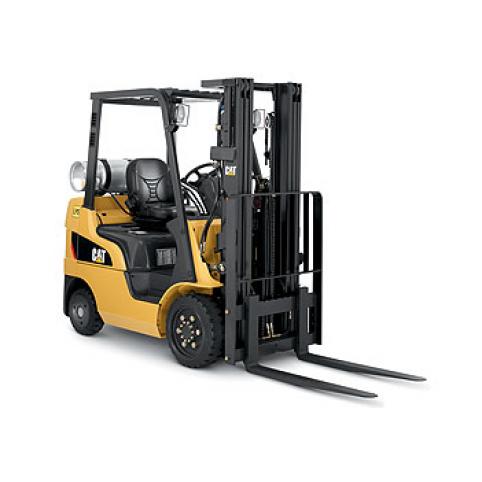 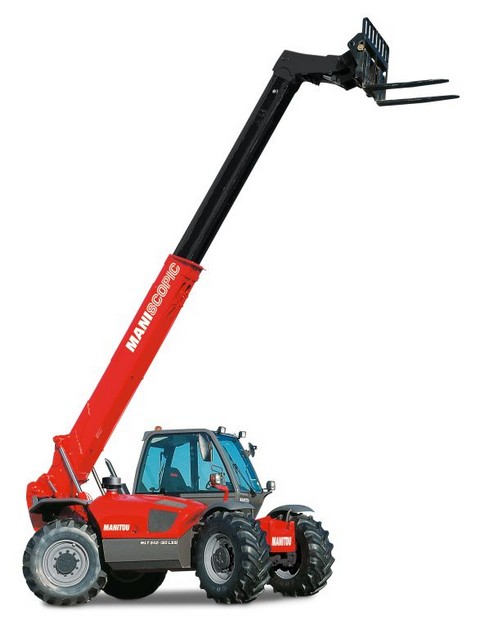 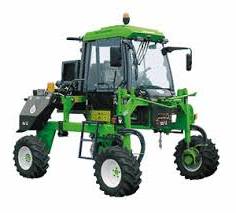 Prénom

NOM
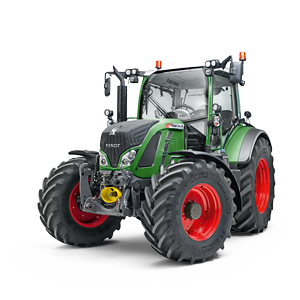 Certificat d’Aptitude Professionnel
Maintenance des matériels agricoles

Baccalauréat Professionnel
Maintenance des Matériels
Option A
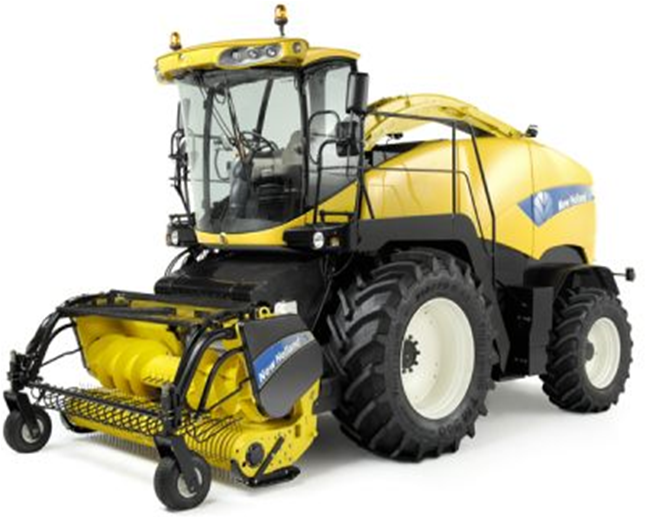 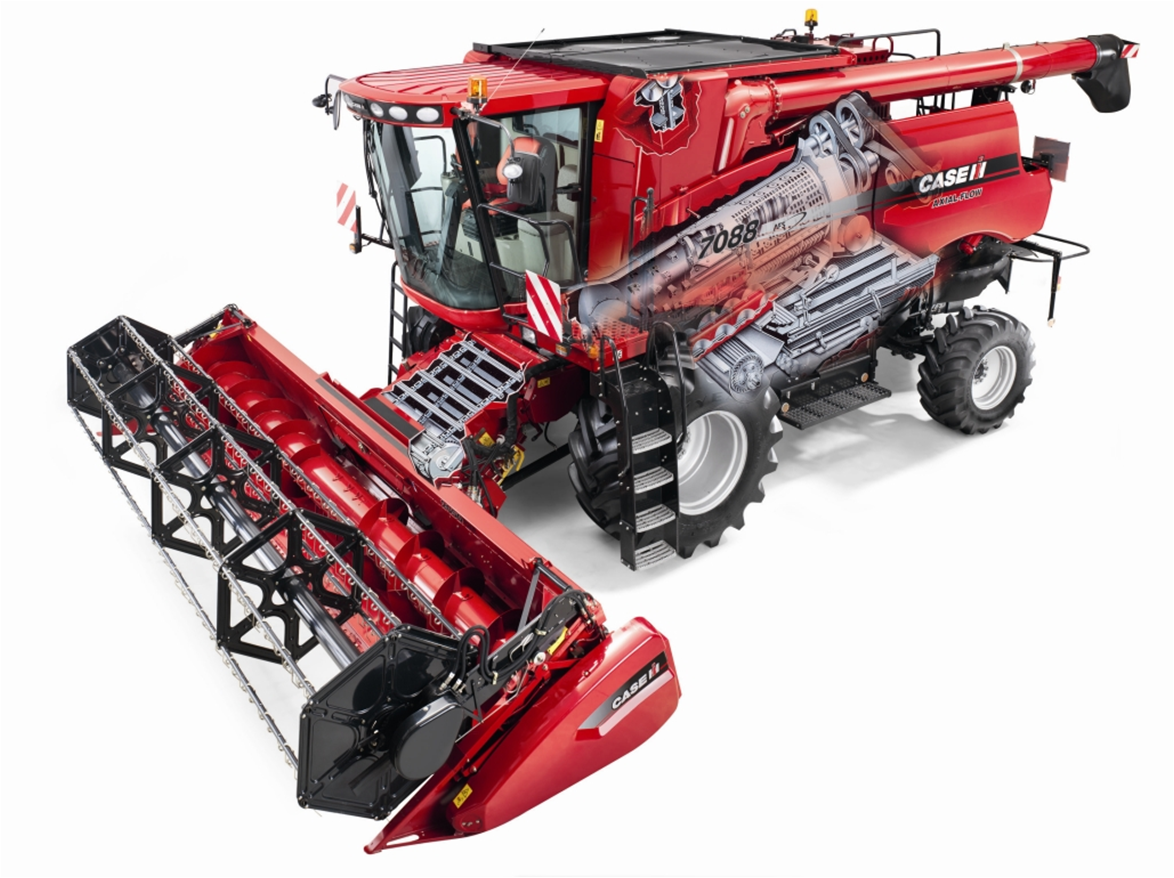 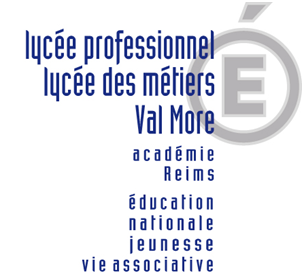 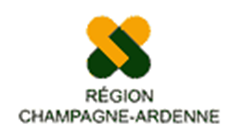 L’évaluation théorique
Fiche d’évaluation théorique
Un questionnaire

condition de réussite:
  - Valider les questions éliminatoires
et
  - Avoir un minimum de 12/20 à la note finale



Le candidat aura connaissance de sa note et par conséquent de son statut                  (reçu ou éliminé) 

Le dossier d’évaluation est conservé 
par l’administration de l’établissement.
Autorisation de mettre en œuvre en sécurité au sein de l’établissement
Fiche d’évaluation théorique
17
17
17
REÇU
REÇU
Autorisation valable le temps de la 
formation dans l’établissement. 

Cette autorisation peut être
SUSPENDUE ou ANNULEE
(en cas de non respect des règles
de sécurité ou de manquement grave).
Autorisation de mise en œuvre au sein du lycée Val Moré
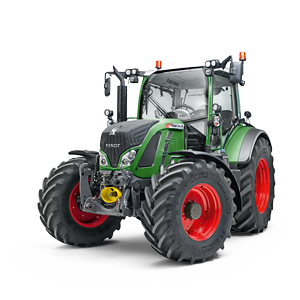 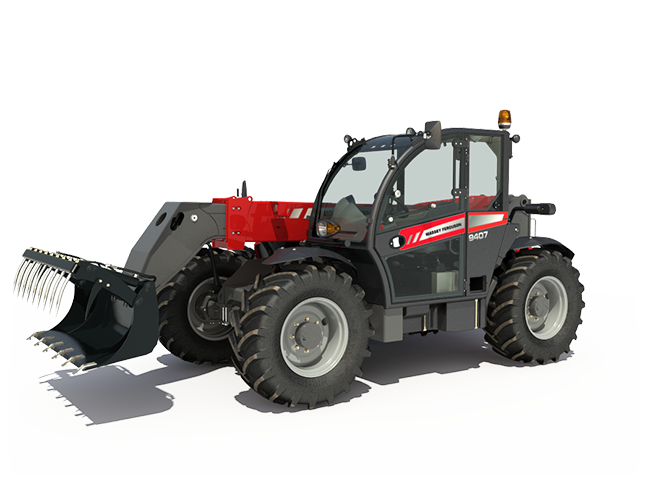 L’élève DUPONT Romain
Émise le XX / XX / 20XX
               Par
Attestation de fin de formation
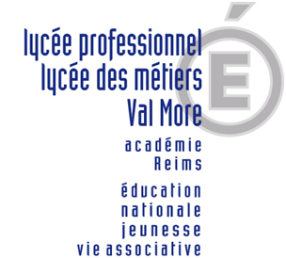 Attestation 
de fin de formation
liée la mise en œuvre en sécurité
 hors production des matériels
Je soussigné:  	                    Thierry DIDIER, Proviseur

Etablissement:   	                            Lycée Val Moré
	13, Avenue Bernard PIED    10110 BAR SUR SEINE

Certifie  que:    l’élève DUPONT Romain  
scolarisé en 1ère année puis en terminale Baccalauréat Professionnel Maintenance  des  Matériels option Agricoles

  A bien reçu une formation théorique basée sur la recommandations R 372 M Cat 10  
   dispensée le  XX / XX / 16  par Prénom  NOM  enseignant. 
     
  A été contrôlé sur ses connaissances par un test de positionnement                                                                   
    effectué le XX / XX / 16  et a été REçU. 

  A assisté aux démonstrations à la conduite et à la mise en œuvre des   
   matériels hors production en groupe basées sur la recommandation R 372 M.

 A eu une attitude responsable et à appliqué les consignes afin de mettre en œuvre les    
   matériels en sécurité dans le cadre de ses activités.

             Matériels mise en œuvre:
              - Tracteurs agricoles >50 Ch, Cat 8 avec ou sans chargeur frontal
              - Chargeur télescopique MANITOU MLT 
                               
                       Bar sur Seine, le XX / XX /16

    Cachet de l’établissement                                                                  Le chef d’établissement
Merci de votre attention
Réglementations  applicables
Le code du travail,
Le code de la route,
Le code pénal et le code civil.
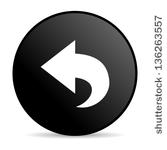 En fonction du matériel mis en œuvre
Recommandation R372 M   Catégorie 10
Recommandation R389     Catégorie 6
Recommandation R386       Catégorie 3B
Pour obtenir l’autorisation de conduite 
délivrée par l’employeur ou le chef d’établissement,

3 obligations:
Formation théorique et pratique à la conduite d’engin
basée sur la ou les recommandation(s)adéquate(s) pouvant aboutir
 à la délivrance d’un CACES en entreprise.
Aptitude médicale 
délivrée par un médecin du service de médecine
Connaissance des lieux et instructions 
à respecter sur le site d’utilisation de l’engin
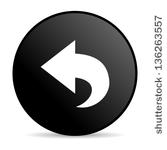 Capacités et compétences
- C3  Organiser

- C4  Réaliser une intervention dans le respect des procédures
C3.1    GERER LE POSTE DE TRAVAIL
C3.1.2   Définir et mettre en œuvre les moyens pour le transfert du système
C3.1.6   Appliquer et respecter les règles d’hygiène, de santé, de sécurité  et de respect de   
              l’environnement
C4.1    METTRE  EN ŒUVRE LE SYSTÈME
C4.1.1   Rechercher les conditions d’utilisation et suivre le protocole de mise en œuvre du    
             système
C4.1.2   Effectuer les essais du système
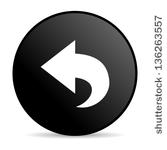 Savoirs
-S4  La mise en œuvre des matériels

-S5  La santé et sécurité au travail
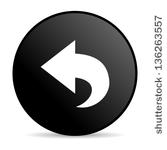